个人求职简历
RESUME
简约PPT简历模板
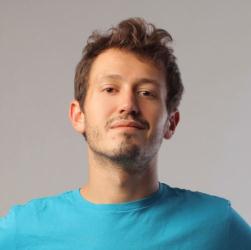 职位描述 / 设计师
大家好，欢迎使用PPT模板
此处添加详细文本描述，建议与标题相关并符合整体语言风格，语言描述尽量简洁生动。尽量将每页幻灯片的字数控制在200字以内，据统计每页幻灯片的最好控制在5分钟之内。此处添加详细文本描述，建议与标题相关并符合整体语言风格，语言描述尽量简洁生动。尽量将每页幻灯片的字数控制在200字以内，据统计每页幻灯片的最好控制在5分钟之内。
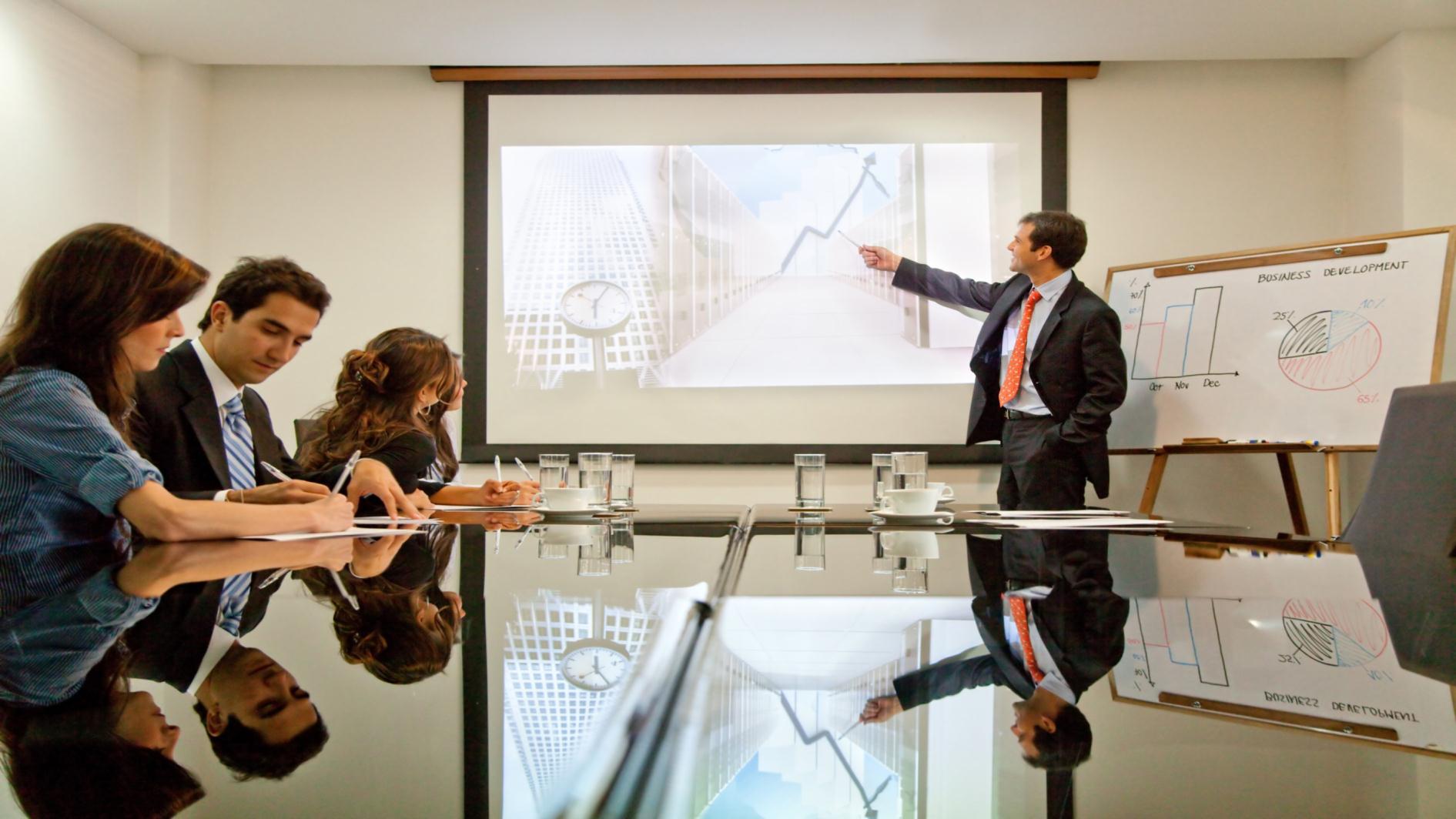 关于我
设计师个人简历
次级标题 : 此处添加详细文本描述，建议与标题相关并符合整体语言风格，语言描述尽量简洁生动。尽量将每页幻灯片的字数控制在200字以内，据统计每页幻灯片的最好控制在5分钟之内。
个人简历
单击此处添加副标题或详细文本描述
个人简介
此处添加详细文本描述，建议与标题相关并符合整体语言风格，语言描述尽量简洁生动。尽量将每页幻灯片的字数控制在200字以内，据统计每页幻灯片的最好控制在5分钟之内。此处添加详细文本描述，建议与标题相关并符合整体语言风格，语言描述尽量简洁生动。
80 %
设计能力
语言能力
90 %
无名氏
市场能力
70 %
尽量将每页幻灯片的字数控制在200字以内，据统计每页幻灯片的最控制在5分钟之内。
培训能力
60 %
教育经历
单机此处添加描述
单机此处添加描述
单机此处添加描述
单机此处添加描述
工作经历
单击此处添加副标题或详细文本描述
2011年设计助理
此处添加详细文本描述，建议与标题相关并符合整体语言风格，语言描述尽量简洁生动。尽量将每页幻灯片
2013年资深设计师
此处添加详细文本描述，建议与标题相关并符合整体语言风格，语言描述尽量简洁生动。尽量将每页幻灯片
2012年设计师
此处添加详细文本描述，建议与标题相关并符合整体语言风格，语言描述尽量简洁生动。尽量将每页幻灯片
2014年资深设计师
此处添加详细文本描述，建议与标题相关并符合整体语言风格，语言描述尽量简洁生动。尽量将每页幻灯片
工作经历
单击此处添加副标题或详细文本描述
头脑风暴
此处添加详细文本描述，建议与标题相关并符合整体语言风格，语言描述尽量简洁生动。
此处添加详细文本描述，建议与标题相关并符合整体语言风格，语言描述尽量简洁生动。尽量将每页幻灯片的字数控制在200字以内，据统计每页幻灯片的最好控制在5分钟之内。
求职意向
单击此处添加副标题或详细文本描述
单击此处添加标题
单击此处添加副标题或详细文本描述
此处添加详细文本描述，建议与标题相关并符合整体语言风格，语言描述尽量简洁生动。尽量将每页幻灯片的字数控制在200字以内此处添加详细文本描述，建议与标题相关并符合整体语言风格，语言描述尽量简洁生动。
软件技能
单击此处添加副标题或详细文本描述
PS
AI
FL
CR
3D
PPT
AE
语言能力
单击此处添加副标题或详细文本描述
韩语
粤语
60%
此处添加详细文本描述，建议与标题相关并符合整体语言风格，语言描述尽量简洁生动。
此处添加详细文本描述，建议与标题相关并符合整体语言风格，语言描述尽量简洁生动。
100%
100%
78%
普通话
英语
此处添加详细文本描述，建议与标题相关并符合整体语言风格，语言描述尽量简洁生动。
此处添加详细文本描述，建议与标题相关并符合整体语言风格，语言描述尽量简洁生动。
教育背景
单击此处添加副标题或详细文本描述
此处添加详细文本描述，建议与标题相关并符合整体语言风格，语言描述尽量简洁生动。尽量将每页幻灯片的字数控制在200字以内
输入标题
此处添加详细文本描述，建议与标题相关并符合整体语言风格，语言描述尽量简洁生动。尽量将每页幻灯片的字数控制在200字以内
教育背景
输入标题
此处添加详细文本描述，建议与标题相关并符合整体语言风格，语言描述尽量简洁生动。尽量将每页幻灯片的字数控制在200字以内
输入标题
此处添加详细文本描述，建议与标题相关并符合整体语言风格

语言描述尽量简洁生动。尽量将每页幻灯片的字数控制在200字以内，据统计每页幻灯片的最好控制在5分钟之内。此处添加详细文本描述，建议与标题相关并符合整体语言风格，语言描述尽量简洁生动。尽量将每页幻灯片的字数控制在200字以内
此处添加详细文本描述，建议与标题相关并符合整体语言风格，语言描述尽量简洁生动。尽量将每页幻灯片的字数控制在200字以内
输入标题
获得证书及荣誉
单击此处添加副标题或详细文本描述
替换您的证书
替换您的证书
替换您的证书
替换您的证书
此处添加详细文本描述，建议与标题相关并符合整体语言风格，语言描述尽量简洁生动。尽量将每页幻灯片的字数控制在200字以内
此处添加详细文本描述，建议与标题相关并符合整体语言风格，语言描述尽量简洁生动。尽量将每页幻灯片的字数控制在200字以内
此处添加详细文本描述，建议与标题相关并符合整体语言风格，语言描述尽量简洁生动。尽量将每页幻灯片的字数控制在200字以内
此处添加详细文本描述，建议与标题相关并符合整体语言风格，语言描述尽量简洁生动。尽量将每页幻灯片的字数控制在200字以内
个人能力
单击此处添加副标题或详细文本描述
电子商务
文案
图形设计
产品宣传
此处添加详细文本描述，建议与标题相关并符合整体语言风格，语言描述尽量简洁生动。尽量将每页幻灯片的字数控制在200字以内
此处添加详细文本描述，建议与标题相关并符合整体语言风格，语言描述尽量简洁生动。尽量将每页幻灯片的字数控制在200字以内
此处添加详细文本描述，建议与标题相关并符合整体语言风格，语言描述尽量简洁生动。尽量将每页幻灯片的字数控制在200字以内
此处添加详细文本描述，建议与标题相关并符合整体语言风格，语言描述尽量简洁生动。尽量将每页幻灯片的字数控制在200字以内
个人能力
回顾
单击此处添加副标题或详细文本描述
设计
执行
头脑风暴
此处添加详细文本描述，建议与标题相关并符合整体语言风格，语言描述尽量简洁生动。尽量将每页幻灯片的字数控制在200字以内，据统计每页幻灯片的最好控制在5分钟之内。此处添加详细文本描述，建议与标题相关并符合整体语言风格，语言描述尽量简洁生动。
个人能力
单击此处添加副标题或详细文本描述
添加标题
添加标题
此处添加详细文本描述，建议与标题相关并符合整体语言风格，语言描述尽量简洁生动。
此处添加详细文本描述，建议与标题相关并符合整体语言风格，语言描述尽量简洁生动。
添加标题
添加标题
此处添加详细文本描述，建议与标题相关并符合整体语言风格，语言描述尽量简洁生动。
此处添加详细文本描述，建议与标题相关并符合整体语言风格，语言描述尽量简洁生动。
设计流程
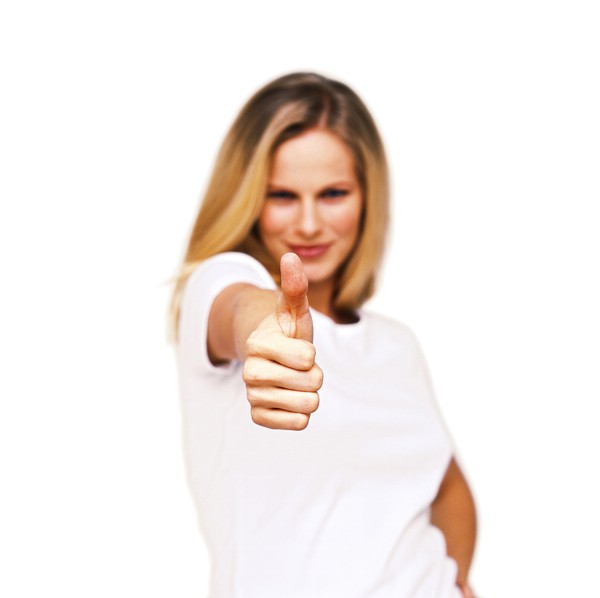 自我评价
单击此处添加副标题或
详细文本描述
积极的人在每一次忧患中都看到一个机会，而消极的人则在每个机会都看到某种忧患。我属于后者。
无名氏 / CEO
兴趣爱好
单击此处添加副标题或详细文本描述
添加标题
此处添加详细文本描述，建议与标题相关并符合整体语言风格，语言描述尽量简洁生动。尽量将每页幻灯片的字数控制在200字以内，据统计每页幻灯片的最好控制在5分钟之内。此处添加详细文本描述，建议与标题相关并符合整体语言风格，语言描述尽量简洁生动。尽量将每页幻灯片的字数控制在200字以内，据统计每页幻灯片的最好控制在5分钟之内。
50%
30%
70%
60%
80%
阶段 01
阶段 02
阶段 03
阶段 04
阶段 05
兴趣爱好
单击此处添加副标题或详细文本描述
内容 01
此处添加详细文本描述，建议与标题相关并符合整体语言风格
内容 02
此处添加详细文本描述，建议与标题相关并符合整体语言风格
内容 03
此处添加详细文本描述，建议与标题相关并符合整体语言风格
阶段 05
内容 04
此处添加详细文本描述，建议与标题相关并符合整体语言风格
阶段 04
阶段 03
内容 05
阶段 02
此处添加详细文本描述，建议与标题相关并符合整体语言风格
阶段 01
24%
男性用户
兴趣爱好
单击此处添加副标题或详细文本描述
75%
此处添加详细文本描述，建议与标题相关并符合整体语言风格
数据分析
此处添加详细文本描述，建议与标题相关并符合整体语言风格，语言描述尽量简洁生动。
97%
此处添加详细文本描述，建议与标题相关并符合整体语言风格
此处添加详细文本描述，建议与标题相关并符合整体语言风格
78%
此处添加详细文本描述，建议与标题相关并符合整体语言风格，语言描述尽量简洁生动。尽量将每页幻灯片的字数控制在200字以内，据统计每页幻灯片的最好控制在5分钟之内。此处添加详细文本描述，建议与标题相关并符合整体语言风格，语言描述尽量简洁生动。尽量将每页幻灯片的字数控制在200字以内，据统计每页幻灯片的最好控制在5分钟之内。
此处添加详细文本描述，建议与标题相关并符合整体语言风格
45%
兴趣爱好
单击此处添加副标题或详细文本描述
添加标题
此处添加详细文本描述，建议与标题相关并符合整体语言风格
添加标题
此处添加详细文本描述，建议与标题相关并符合整体语言风格
此处添加详细文本描述，建议与标题相关并符合整体语言风格

语言描述尽量简洁生动。尽量将每页幻灯片的字数控制在200字以内，据统计每页幻灯片的最好控制在5分钟之内。此处添加详细文本描述，建议与标题相关并符合整体语言风格，语言描述尽量简洁生动。尽量将每页幻灯片的字数控制在200字以内
添加标题
此处添加详细文本描述，建议与标题相关并符合整体语言风格
添加标题
此处添加详细文本描述，建议与标题相关并符合整体语言风格
兴趣爱好
单击此处添加副标题或详细文本描述
添加标题
探索
此处添加详细文本描述，建议与标题相关并符合整体语言风格
语言描述尽量简洁生动。尽量将每页幻灯片的字数控制在200字以内，据统计每页幻灯片的最好控制在5分钟之内。
添加标题
设计
此处添加详细文本描述，建议与标题相关并符合整体语言风格
语言描述尽量简洁生动。尽量将每页幻灯片的字数控制在200字以内，据统计每页幻灯片的最好控制在5分钟之内。
添加标题
开发
此处添加详细文本描述，建议与标题相关并符合整体语言风格
语言描述尽量简洁生动。
添加标题
上线
此处添加详细文本描述，建议与标题相关并符合整体语言风格
语言描述尽量简洁生动。
兴趣爱好
单击此处添加副标题或详细文本描述
添加标题
内容
此处添加详细文本描述，建议与标题相关并符合整体语言风格
此处添加详细文本描述，建议与标题相关并符合整体语言风格，语言描述尽量简洁生动。尽量将每页幻灯片的字数控制在200字，据统计每页幻灯片的最好控制在5分钟之内。此处添加详细文本描述，建议与标题相关并符合整体语言风格
目标规划
单击此处添加副标题或详细文本描述
创意创新
此处添加详细文本描述，建议与标题相关并符合整体语言风格
本地客服
此处添加详细文本描述，建议与标题相关并符合整体语言风格
客户关怀
此处添加详细文本描述，建议与标题相关并符合整体语言风格
目标规划
单击此处添加副标题或详细文本描述
此处添加详细文本描述，建议与标题相关并符合整体语言风格，语言描述尽量简洁生动。尽量将每页幻灯片的字数控制在200字以内
会议
01
此处添加详细文本描述，建议与标题相关并符合整体语言风格，语言描述尽量简洁生动。尽量将每页幻灯片的字数控制在200字以内
执行
02
03
此处添加详细文本描述，建议与标题相关并符合整体语言风格，语言描述尽量简洁生动。尽量将每页幻灯片的字数控制在200字以内
创意
04
此处添加详细文本描述，建议与标题相关并符合整体语言风格，语言描述尽量简洁生动。尽量将每页幻灯片的字数控制在200字以内
上线
输入您的文字
输入您的文字
输入您的文字
输入您的文字
输入您的文字
目标规划
输入您的文字
输入您的文字
输入您的文字
输入您的文字
输入您的文字
输入您的文字
输入您的文字
单击此处添加副标题或详细文本描述
一
切
以
客
户
需
求
为
中
心
目标规划
单击此处添加副标题或详细文本描述
此处添加详细文本描述，建议与标题相关并符合整体语言风格，语言描述尽量简洁生动。尽量将每页幻灯片的字数控制在200字以内
演讲
此处添加详细文本描述，建议与标题相关并符合整体语言风格，语言描述尽量简洁生动。尽量将每页幻灯片的字数控制在200字以内
创作
此处添加详细文本描述，建议与标题相关并符合整体语言风格，语言描述尽量简洁生动。尽量将每页幻灯片的字数控制在200字以内
合作
此处添加详细文本描述，建议与标题相关并符合整体语言风格，语言描述尽量简洁生动。尽量将每页幻灯片的字数控制在200字以内
会议
目标规划
单击此处添加副标题或详细文本描述
输入您的文字
输入您的文字
输入您的文字
输入您的文字
此处添加详细文本描述，建议与标题相关并符合整体语言风格，语言描述尽量简洁生动。
此处添加详细文本描述，建议与标题相关并符合整体语言风格，语言描述尽量简洁生动。
此处添加详细文本描述，建议与标题相关并符合整体语言风格，语言描述尽量简洁生动。
此处添加详细文本描述，建议与标题相关并符合整体语言风格，语言描述尽量简洁生动。
单击此处添加标题
此处添加详细文本描述，建议与标题相关并符合整体语言风格，语言描述尽量简洁生动。尽量将每页幻灯片的字数控制在200字以内，据统计每页幻灯片的最好控制在5分钟之内。
目标规划
单击此处添加副标题或详细文本描述
20%
20%
20%
20%
20%
20%
20%
添加标题
添加标题
添加标题
添加标题
添加标题
添加标题
添加标题
数据分析
此处添加详细文本描述，建议与标题相关并符合整体语言风格，语言描述尽量简洁生动。尽量将每页幻灯片的字数控制在200字以内，据统计每页幻灯片的最好控制在5分钟之内。此处添加详细文本描述，建议与标题相关并符合整体语言风格，语言描述尽量简洁生动。尽量将每页幻灯片的字数控制在200字以内，据统计每页幻灯片的最好控制在5分钟之内。
团队合作
单击此处添加副标题或详细文本描述
添加标题
添加标题
添加标题
添加标题
观察
头脑风暴
测量
集成
此处添加详细文本描述，建议与标题相关并符合整体语言风格，语言描述尽量简洁生动。尽量将每页幻灯片
此处添加详细文本描述，建议与标题相关并符合整体语言风格，语言描述尽量简洁生动。尽量将每页幻灯片
此处添加详细文本描述，建议与标题相关并符合整体语言风格，语言描述尽量简洁生动。尽量将每页幻灯片
此处添加详细文本描述，建议与标题相关并符合整体语言风格，语言描述尽量简洁生动。尽量将每页幻灯片
团队合作
单击此处添加副标题或详细文本描述
80%
60%
标题 01
1
添加标题
此处添加详细文本描述，建议与标题相关并符合整体语言风格
50%
此处添加详细文本描述，建议与标题相关并符合整体语言风格，语言描述尽量简洁生动。尽量将每页幻灯片的字数控制在200字以内，据统计每页幻灯片的最好控制在5分钟之内。此处添加详细文本描述，建议与标题相关并符合整体语言风格，语言描述尽量简洁生动。尽量将每页幻灯片的字数控制在200字以内，据统计每页幻灯片的最好控制在5分钟之内。
标题 02
2
1
标题
此处添加详细文本描述，建议与标题相关并符合整体语言风格
标题 03
3
此处添加详细文本描述，建议与标题相关并符合整体语言风格
3
30%
标题
标题 04
4
2
此处添加详细文本描述，建议与标题相关并符合整体语言风格
标题
4
标题
此处添加详细文本描述，建议与标题相关并符合整体语言风格，语言描述尽量简洁生动。尽量将每页幻灯片的字数控制在200字以内，据统计每页幻灯片的最好控制在5分钟之内。此处添加详细文本描述，建议与标题相关并符合整体语言风格，语言描述尽量简洁生动。尽量将每页幻灯片的字数控制在200字以内，据统计每页幻灯片的最好控制在5分钟之内。
团队合作
信息
单击此处添加副标题或详细文本描述
合作
奖励
创意
添加标题
我们的概念树
此处添加详细文本描述，建议与标题相关并符合整体语言风格，语言描述尽量简洁生动。尽量将每页幻灯片的字数控制在200字以内
Thanks…
期待加入贵公司团队
此处添加详细文本描述，建议与标题相关并符合整体语言风格
邮箱地址
123-123-123
www.PPT818.com